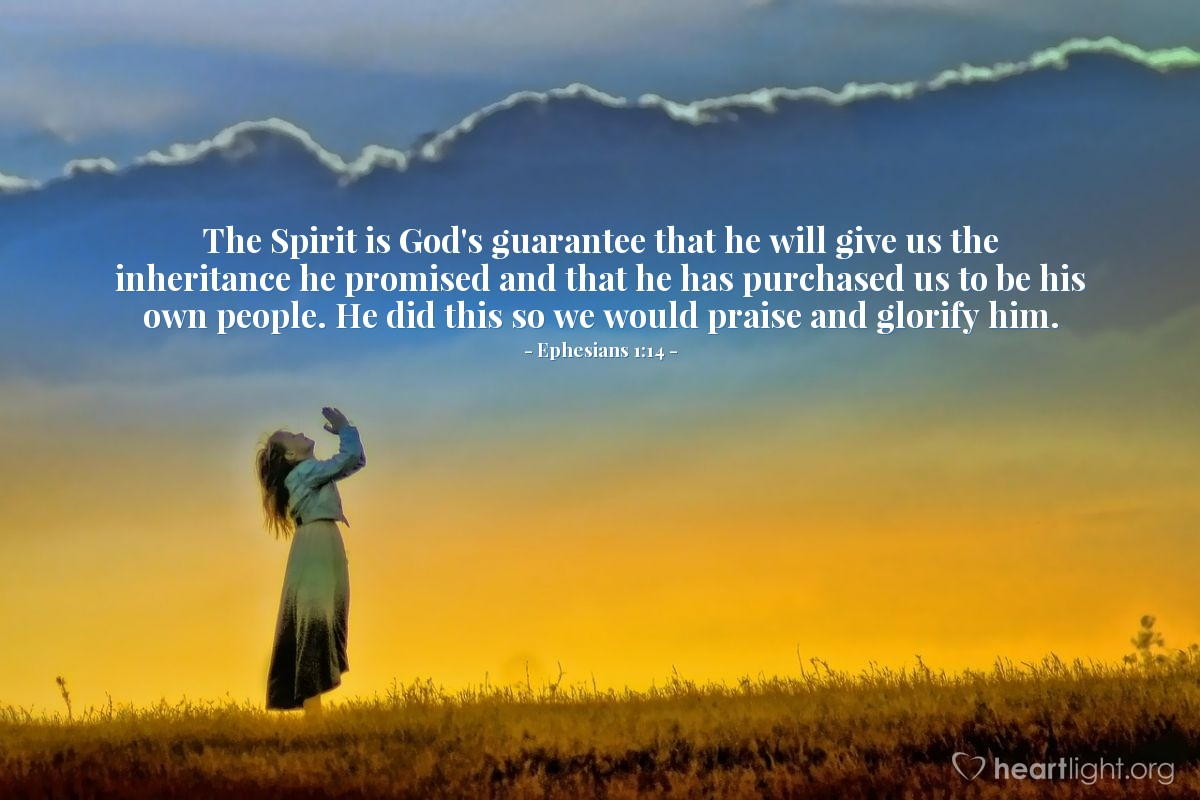 Predestination
Made Easy ?
Ephesians 1: 1 - 14
[Speaker Notes: Introduction  Today,  I want to take you on a journey to understand the profound and often complex doctrine of predestination. This theological concept has intrigued and puzzled many believers throughout history. It touches on the very nature of God’s sovereignty, grace, and our place in His divine plan. Let's explore this together with hearts open to the wisdom and mystery of our Lord.]
DEFINITION of Predestination
The word predestination is composed of two parts: “Pre” meaning 	“before” and “destination” meaning “point of final arrival.”  
To predestine something is to determine beforehand where it will 	end up.
[Speaker Notes: Answer these questions soon.]
DEFINITION of Predestination
The word predestination is composed of two parts: “Pre” meaning “before” and “destination” meaning “point of final arrival.”  
To predestine something is to determine beforehand where it will end up. 

 If you contemplate this doctrine for awhile, you’ll have to face some difficult questions:
If predestination is true, what happens to human responsibility?
Are we just robots, doing what God has ordained?
If some are predestined to heaven, then why bother with evangelism?
[Speaker Notes: Answer these questions soon.]
DEFINITION of Predestination
The word predestination is composed of two parts: “Pre” meaning “before” and “destination” meaning “point of final arrival.”  
To predestine something is to determine beforehand where it will end up. 
 If you contemplate this doctrine for awhile, you’ll have to face some difficult questions:
If predestination is true, what happens to human responsibility?
Are we just robots, doing what God has ordained?
If some are predestined to heaven, then why bother with evangelism?

If you believe that the triune God is sovereign, then predestination is not 	an issue.
Whereas, ultimate chance is problematic and frightening.
[Speaker Notes: Answer these questions soon.]
God’s Plan
Grace and Free Will
God’s grace is the foundation of our salvation. Through His grace, we are empowered to make choices that align with His will. Our free will operates within the framework of God's sovereign plan.
[Speaker Notes: This topic has caused friendships to fracture, churches to split and divided Christians into different doctrinal groups.  
One of the common concerns about predestination is its relationship with human free will.]
Grace and Free Will
God’s grace is the foundation of our salvation. Through His grace, we are empowered to make choices that align with His will. Our free will operates within the framework of God's sovereign plan.

Predestination is not about God arbitrarily deciding our fate without regard to our choices. Rather, it emphasises that God's grace and purpose are at work in our lives, guiding us towards His divine will.
[Speaker Notes: This topic has caused friendships to fracture, churches to split and divided Christians into different doctrinal groups.  
One of the common concerns about predestination is its relationship with human free will.]
Grace and Free Will
God’s grace is the foundation of our salvation. Through His grace, we are empowered to make choices that align with His will. Our free will operates within the framework of God's sovereign plan.
Predestination is not about God arbitrarily deciding our fate without regard to our choices. Rather, it emphasises that God's grace and purpose are at work in our lives, guiding us towards His divine will.
Paul contends that man is responsible for his acts, therefore everything good or evil is done by US.

Man is responsible for his own sin and fall; God predestines the salvation.
[Speaker Notes: This topic has caused friendships to fracture, churches to split and divided Christians into different doctrinal groups.  
One of the common concerns about predestination is its relationship with human free will.]
Are We Just God’s Puppets?
Are We Just God’s Puppets?
Are We Just God’s Puppets?
Are We Just God’s Puppets?
Are We Just God’s Puppets?
Are We Just God’s Puppets?
Are We Just God’s Puppets?
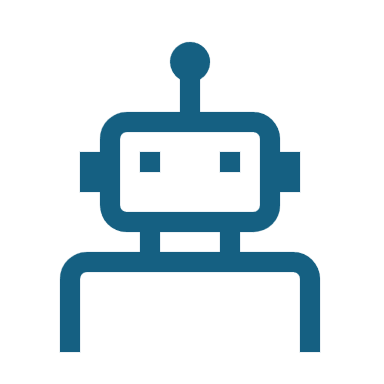 Robots or Not
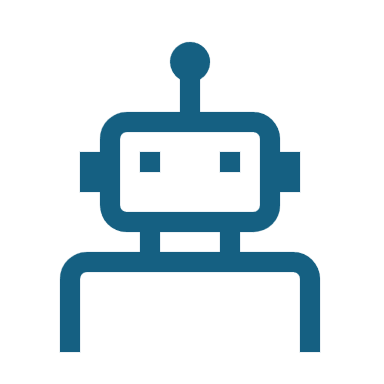 Predestination is NOT fatalism or a mechanistic system, i.e. human choices & decisions really do not make a difference, because no matter what we do things are going to turn out as they were previously ordained.
Robots or Not
Predestination is NOT fatalism or a mechanistic system, i.e. human choices & decisions really do not make a difference, because no matter what we do things are going to turn out as they were previously ordained.
In a true fatalistic system, our humanity is destroyed and moral accountability is removed., i.e. free will is removed.
Robots or Not
Predestination is NOT fatalism or a mechanistic system, i.e. human choices & decisions really do not make a difference, because no matter what we do things are going to turn out as they were previously ordained.
In a true fatilistic system, our humanity is destroyed and moral accountability is removed., i.e. free will is removed.
Romans 8: 29, “For those he foreknew he also predestined to conform to the image of His Son.”  
Called – Justified – Glorified, to conform to the image of Christ, which has been predestined when we Accept that call.
Robots or Not
Predestination is NOT fatalism or a mechanistic system, i.e. human choices & decisions really do not make a difference, because no matter what we do things are going to turn out as they were previously ordained.
In a true fatilistic system, our humanity is destroyed and moral accountability is removed., i.e. free will is removed.
Romans 8: 29, “For those he foreknew he also predestined to conform to the image of His Son.”  Called – Justified – Glorified, to conform to the image of Christ, which has been predestined when we Accept that call.
God preordained that the Gospel message would be the means of bringing us to salvation, and NOT a means of using us as puppets.  (Free Will)
Accept or Reject
First, from our human standpoint, we are completely free. When you wake up in the morning, you have a choice to get out of bed or to stay in bed.  You can wear shorts or trousers.  When you get in your car, you’re free to drive to work or you can head to Perth if you like.  Every decision you make is a free choice.
Accept or Reject
First, from our human standpoint, we are completely free. When you wake up in the morning, you have a choice to get out of bed or to stay in bed.  You can wear shorts or trousers.  When you get in your car, you’re free to drive to work or you can head to Perth if you like.  Every decision you make is a free choice.
Accept or Reject
First, from our human standpoint, we are completely free. When you wake up in the morning, you have a choice to get out of bed or to stay in bed.  You can wear shorts or trousers.  When you get in your car, you’re free to drive to work or you can head to Perth if you like.  Every decision you make is a free choice.
Here's election. God voted for you; Satan voted against you; you cast the deciding vote, you know; you determine your destiny.

 Jesus said to the disciples: “You haven't chosen Me; I chose you.” (JN 15:16) And in Thessalonians, Paul writes to the Thessalonians and emphasises the fact that they are saved by God's choice, God's choice. And then the other problem with that is that ultimately, ultimately, if it's my choice, which quite often I'm going to make the wrong choice.
"Predestined to be conformed to the image of His Son."
[Speaker Notes: Henry Allan "Harry" Ironside was a Canadian–American Bible teacher, preacher, theologian, pastor and author who pastored Moody Church in Chicago from 1929 to 1948.]
"Predestined to be conformed to the image of His Son."
Another example. 
The father of a family has children and, in his mind, decides: “I want my children to study medicine”. At the right time he finds a teacher, gives them the appropriate study books so that they can grow up to be doctors. However, if they do not want to study medicine, then why would he bother to get books, find a teacher etc. 
This thought, arrangement or disposition may have been in the father’s mind before the children were born. 
To have such things carried out required “predestination”.
It is right for each Christian to ask themselves, 
“Why am I a Christian?”  


“What is the final reason why God decided to save me?”
It is right for each Christian to ask themselves, 
“Why am I a Christian?”  
“What is the final reason why God decided to save me?”

The doctrine of election & predestination tells us that I am a Christian simply because God decided to set his love on me.
It is right for each Christian to ask themselves, 
“Why am I a Christian?”  
“What is the final reason why God decided to save me?”
The doctrine of election & predestination tells us that I am a Christian simply because God decided to set his love on me.  

“But why did He decide to set His love on me?”
It is right for each Christian to ask themselves, 
“Why am I a Christian?”  
“What is the final reason why God decided to save me?”
The doctrine of election & predestination tells us that I am a Christian simply because God decided to set his love on me.  
“But why did He decide to set His love on me?”

Even with my sin, He simply decided to love me.  He created me and then sent His Son to save me from myself and my life of sin.
It is right for each Christian to ask themselves, 
“Why am I a Christian?”  
“What is the final reason why God decided to save me?”
The doctrine of election & predestination tells us that I am a Christian simply because God decided to set his love on me.  
“But why did He decide to set His love on me?”
Even with my sin, He simply decided to love me.  He created me and then sent His Son to save me from myself and my life of sin.  

Remember, He is Sovereign God and He can do whatever He desires or preordains.
It is right for each Christian to ask themselves, 
“Why am I a Christian?”  
“What is the final reason why God decided to save me?”
The doctrine of election & predestination tells us that I am a Christian simply because God decided to set his love on me.  
“But why did He decide to set His love on me?”
Even with my sin, He simply decided to love me.  He created me and then sent His Son to save me from myself and my life of sin.  
Remember, He is Sovereign God and He can do whatever He desires or preordains.

It should humble us and make us to realise that we have no claim on God’s grace.  Our salvation is totally due to God’s eternal grace alone.